Transformation Through Occupation PrototypeDuncan & Watson, 2004
Occupational Therapy DivisionUniversity of Cape Town‘Matumo Ramafikeng
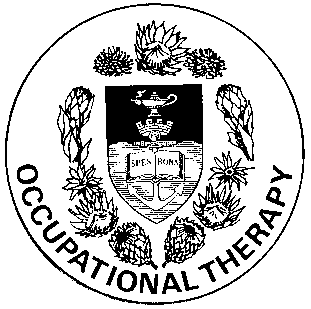 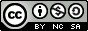 Why a Prototype?
There was a need for framework that would guide practice that will unlock human potential where peoples’ lives have been disrupted and or in chaos due to social, political, economic and cultural upheaval
Purpose
The Transformation Through Occupation prototype will show the way to:
Promote occupation as a vehicle to achieve health and well-being
Unleash human potential, by meeting occupational needs
Facilitate occupational empowerment and  engagement 
Generate evidence of practice appropriate to context
Extend the focus of occupational and community development from individual to group and population.
[Speaker Notes: The purpose is to be understood what occupational therapy hopes to achieve, and not what is to be done.]
Foundation elements
Development - a moral-based initiative that is aimed at utilizing processes, plans and policies to empower vulnerable individuals, groups and communities to meet their own basic needs through engagement in occupations
Through development, attention is paid to public health and sectoral issues and the acquisition of resourcefulness
Foundation elements
Transformation entails an agreed upon two-way process within which the client and the occupational therapist are influenced and changed by the same process
It is based on the ideology of human rights and a belief that personal power can come through collective problem solving and action and conversely, that collective power is strengthened through individual social action
Foundation elements
Transformation- a continuous process of  changing towards a desired form, character, appearance or substance 
This process is precipitated by critical inquiry, promoted by praxis and motivated by the desire for personal growth and eventual social change
Foundation elements
Human rights relate to matters of social and occupational justice that impact on occupation
Human Rights enforcement (especially economic, social and cultural rights) and development are critical for the realisation of transformation
Core Elements
The client can be an individual, a community, population or a group at risk of ill health
Environment is expected to be inclusive and empowering in order to enable transformation through occupation. However, in the context of developing countries contextual/environmental barriers such as poverty, alienation compromise freedom of choice
Occupational injustice and the negative effects of poor occupational choices are evident
Core Elements
Occupation (s) are to be the tool for transformation, therefore they have to be appropriate to the client, affordable and available or easily accessible
Occupational therapist acts as the enabler of change, the advisor and guide. In the process of transformation, both the client and the therapist experience personal growth
Prerequisites for transformation
Critical inquiry- refers to reflective reconstruction of experiences and giving and receiving feedback through sharing
	Could be attained through building a collaborative framework and transcending known ways of thinking and acting
Prerequisites for transformation
Praxis is defined as committed, informed goal directed action. Optimism and reflexivity are principles of praxis
Personal growth- building trust, therefore enabling participation, learning and challenging of assumptions
The Occupational Therapy Process
A liberating process that is characterized by a cycle of reflection and participatory action within and on the world.
Instills hope and promotes a sense of belonging and purpose.
Counteracts problems of powerlessness through securing sharing of perspectives and creating opportunities for bonding.
The Occupational Therapy Process
The occupational therapist’s contribution to the cycle of reflection and participatory action is to impel the client to act through active engagement in occupation (s) and developing capacity.
The Occupational Therapy Process
Aim
	To enable clients to understand ideologies of oppression within themselves and in their social environments, so that they could transform their environments into ones that enable them to meet their basic needs and expectations.
Methods of facilitating occupation
Awareness raising-making known things that are problematic.
Activism-seeking liberating alternatives to problems and identifying critical actions to facilitate change.
Advocacy-being the voice of the oppressed and vulnerable in solidarity.
Educating-providing information and liberating people through knowledge about access to resources for growth.
Methods of facilitating occupation
Training-equipping people with skills that enable them to take action to meet their basic needs
Experiential learning-creating opportunities for learning through trying out, modeling and receiving and giving feedback
Process (of Praxis)
Creating an enabling space
Being democratic in thought and action
Making space for the unexpected
Simultaneously  deconstructing and developing the knowledge base
Acknowledgements and references
Staff and students: Division of Occupational Therapy, University of Cape Town
Duncan M, Watson R Transformation through occupation: towards a prototype. In Watson R, Swartz L (2004) Transformation through Occupation. London: Whurr p301 – 18.
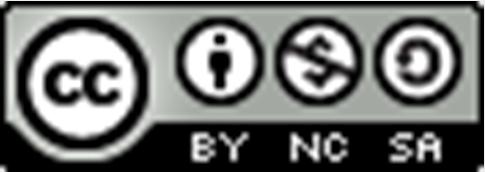 This work is licensed under the Creative Commons Attribution-Non Commercial-Share Alike 2.5 South Africa License. To view a copy of this license, visit http://creativecommons.org/licenses/by-sa/2.5/za/